Table 2. Unweighted least-squares fits for the correlation between the K-band central surface brightness ...
Mon Not R Astron Soc, Volume 312, Issue 3, March 2000, Pages 497–520, https://doi.org/10.1046/j.1365-8711.2000.03138.x
The content of this slide may be subject to copyright: please see the slide notes for details.
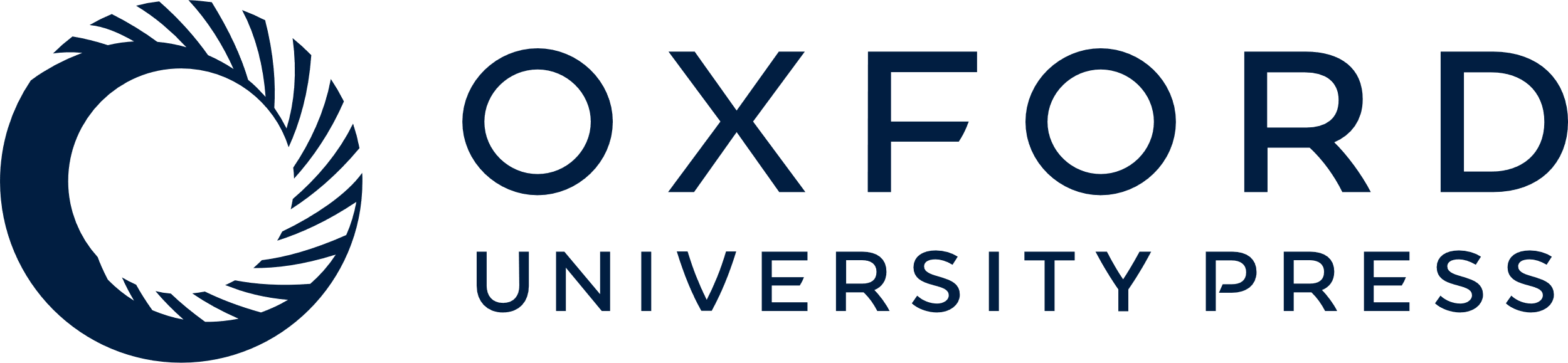 [Speaker Notes: Table 2. Unweighted least-squares fits for the correlation between the K-band central surface brightness μK,0 and age intercept at the half-light radius 〈A〉eff using different SPS models and IMFs.


Unless provided in the caption above, the following copyright applies to the content of this slide: © 2000 RAS]